AAFC Future Field 클래식반 공개테스트 참가신청서
A L L   A B O U T   F O O T B A L L   C L U B
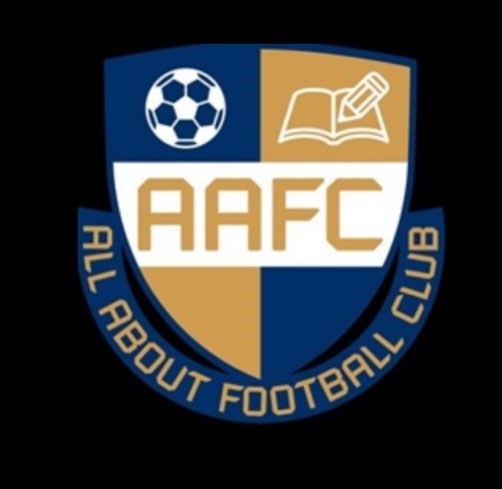